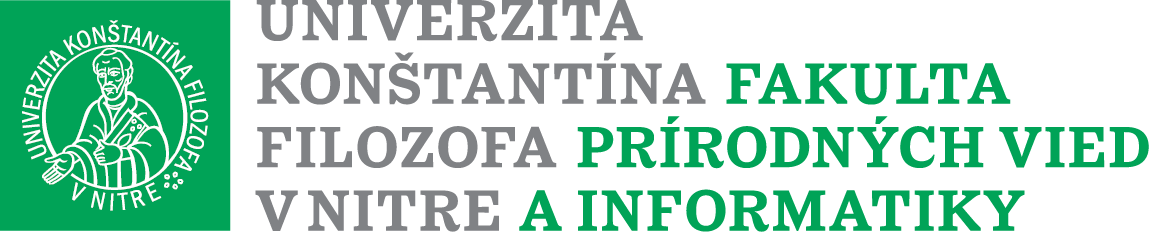 Herná vetva v ŠP aplikovaná informatika
Future Devs 2024, Smolenice, 3.5.2024 

jskalka@ukf.sk
Študijný program
významne zosúlaďovaný pri ostatnej akreditácii
Európskou klasifikáciou zručností/kompetentností, kvalifikácií a povolaní (https://ec.europa.eu/esco/portal/occupation) 
povolania:
2511 - Systémoví analytici
2512 - Vývojári softvéru
2513 - Vývojári webových aplikácií a multimediálnych aplikácií
2514 - Aplikační programátori
2519 - Vývojári a analytici softvéru a aplikácií inde neuvedení
2521 - Dizajnéri a správcovia databáz
2522 - Správcovia systémov
2523 - Špecialisti v oblasti počítačových sietí
Špecializácie
https://aplikovanainformatika.sk/ai_zone 
vetvy:
Algoritmizácia
Vývoj softvéru
Dáta a umelá inteligencia
Tvorba webu
Vývoj hier a grafika
Počítačové systémy
Inteligentné technológie
Matematické princípy informatiky
Všeobecné zručnosti
!!! vývoj softvéru
Vývoj hier a grafika
po semestroch (bc):
-
Počítačová grafika – bude transformované do UI dizajn (0/2)
Aplikovaná počítačová grafika – Blender (0/2)
Herné vývojové prostredia – Unity 2D (0/2)
Vývoj 3D aplikácií – Unity 3D (0/2)
Záverečná práca (bc.)
po semestroch (Mgr.):
Vybrané kapitoly z vývoja softvéru – Unity 3D++ (0/2)
Virtuálna realita – XRInteraction toolkit v Unity (1/2)
Rozšírená realita – Unity AR kurz – Mobile AR dev. (1/2)
Záverečná práca (Mgr.)
Doplnky
spestrenie vývoja
Web (HTML+CSS+JS) (jednoduché animácie)
Java FX (plošinovky, bludiská a pod.)
Android – Programovanie aplikácií so senzormi

GameJam (24 hodinový)
2023, 2024
Stav
hry sú len jedna z oblastí, v ktorej budú naši absolventi pracovať
pokrývame len malú (vývojársku) časť problematiky
pomáhame prekonať najnáročnejšie úvodné prekážky

sme otvorení všetkým aktivitám, ktoré študentov posúvajú
Ďakujem za pozornosť.
jskalka@ukf.sk